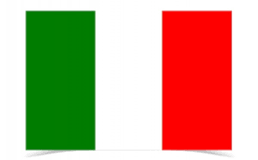 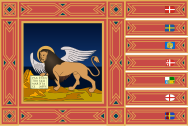 VENETO  20254ο  ΓΕΛ ΓΛΥΦΑΔΑΣ
Pax tibi Marce Evangelista meus
ΜΙΛΑΝΟ- περιφέρεια  Λομβαρδίας
ΚΑΣΤΡΟ (οικ. Βισκόντι – 1368)
1450   ΣΦΟΡΤΣΑ – μετατροπή σε  ένα από τα  μεγαλύτερα  φρούρια  της Ευρώπης)
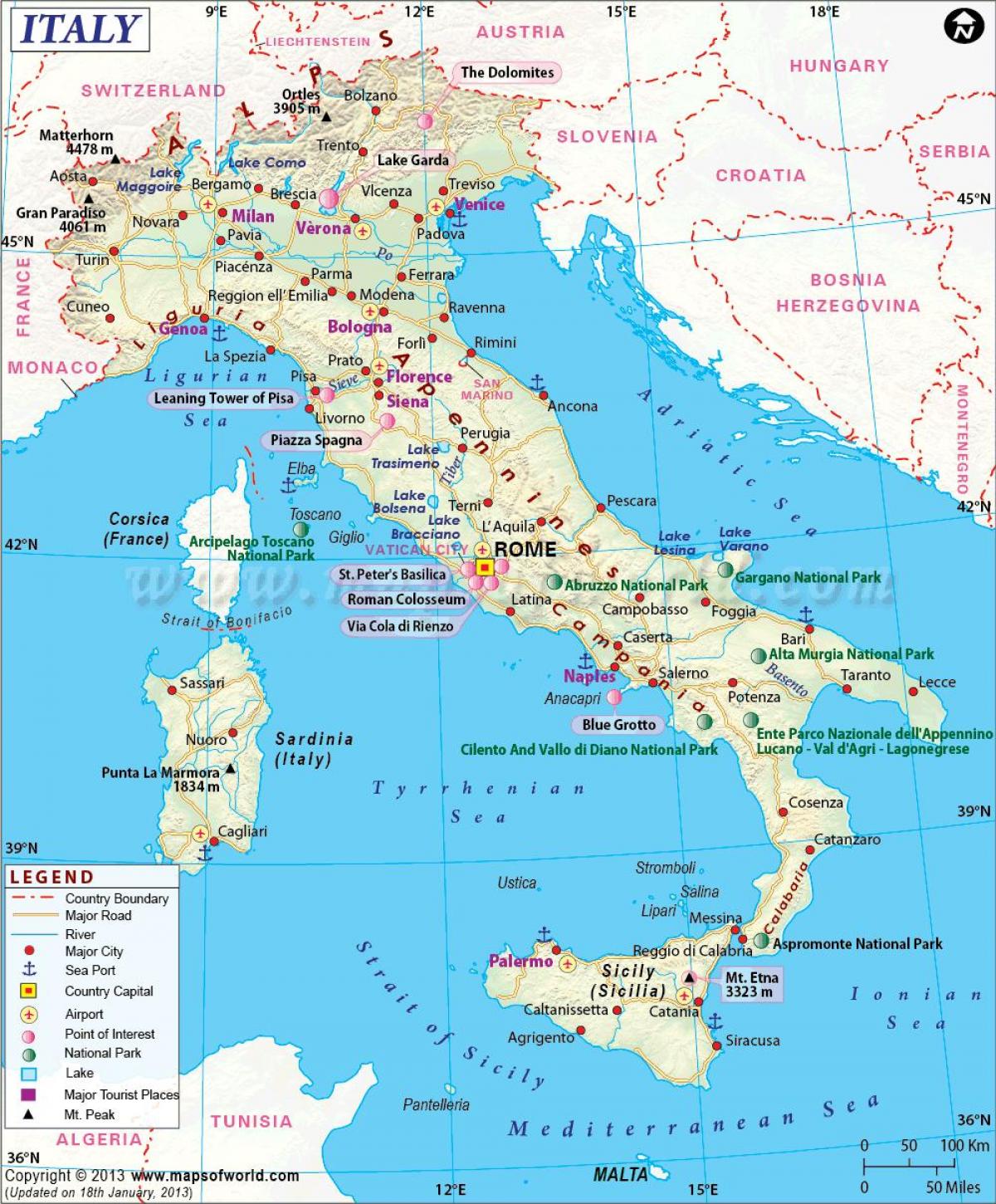 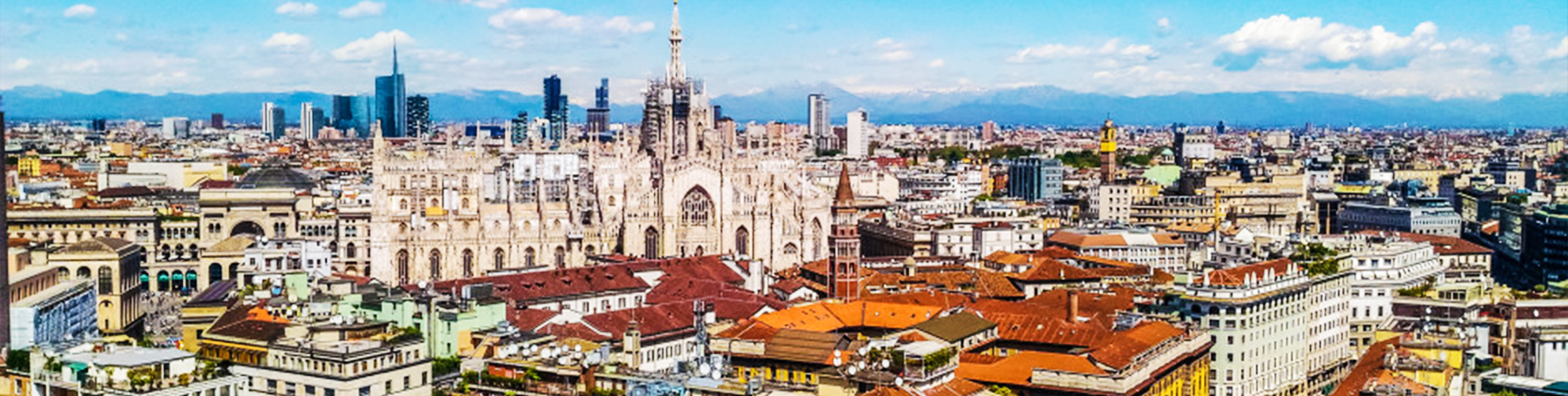 Διοικητικη  περιφέρεια  VENETO
Κάτοικοι  :  5  εκατομμύρια  περίπου
 πρωτεύουσα  :  Βενετία
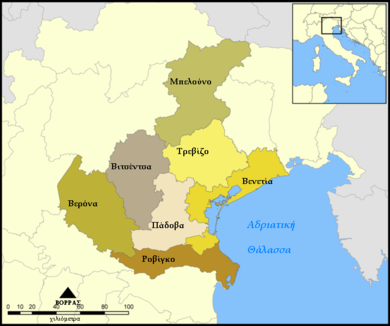 Η οικονομία της περιφέρειας Βενετίας βασίζεται στη βιομηχανία και στον τουρισμό (Βενετία, Βερόνα,  Πάδοβα). Σημαντικές είναι και οι καλλιέργειες καλαμποκιού
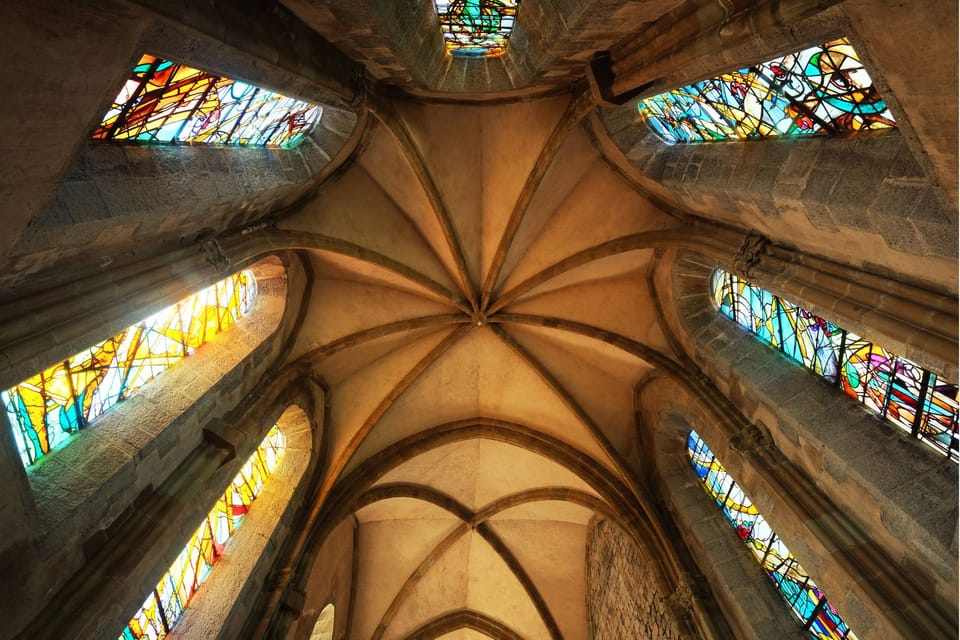 ΚΑΘΕΔΡΙΚΟΣ  ΝΑΟΣ ΜΙΛΑΝΟΥ (ΝΤΟΥΟΜΟ) 14ος -19ος αι. / 3.400 αγάλματα/  40.000 άτομα)
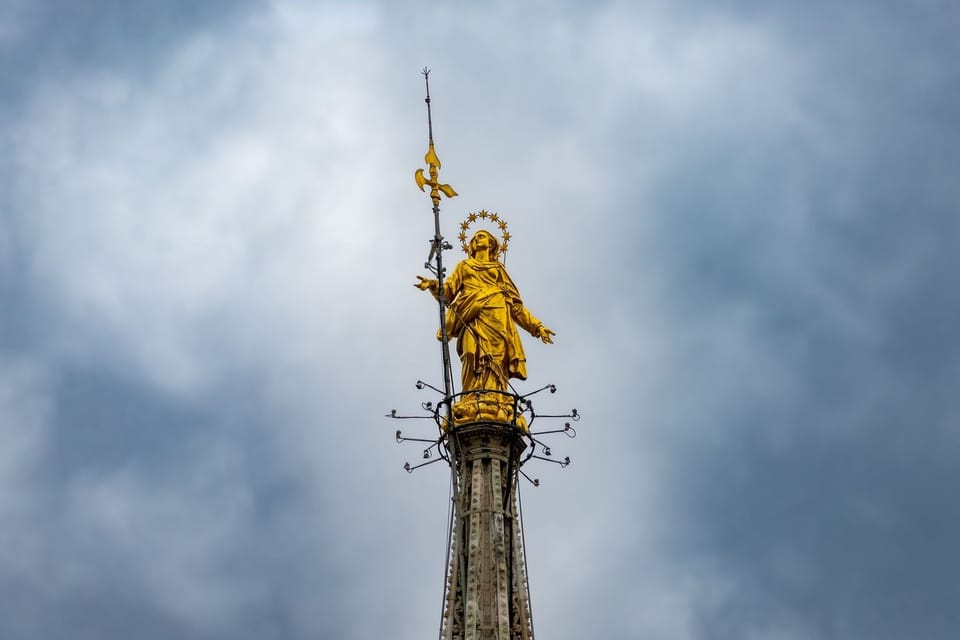 ΜΑDONNINA / επίχρυσο  άγαλμα 4,16  μ/ στην κορυφή)
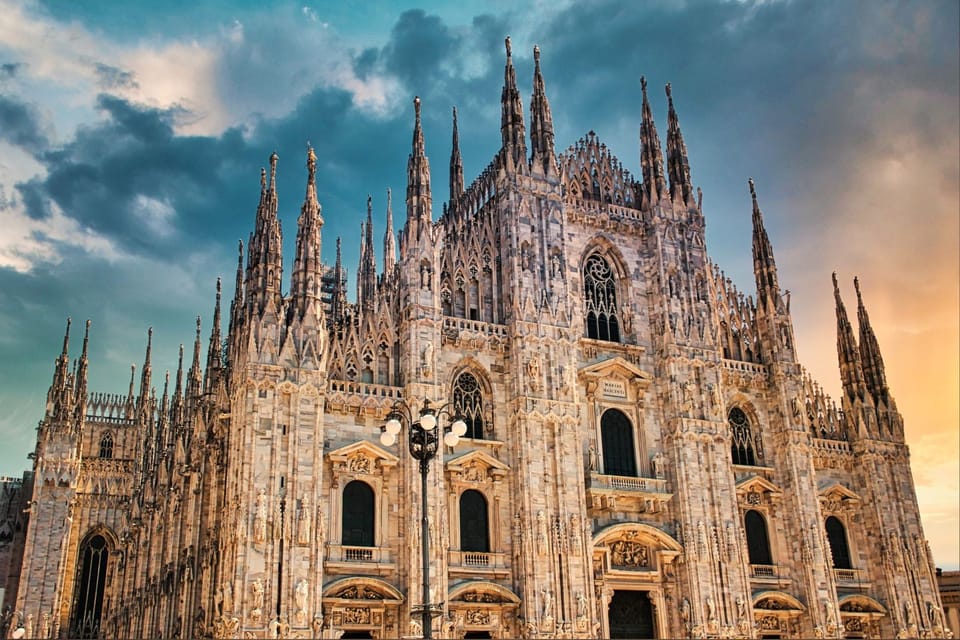 Άγαλμα  Αγ. Βαρθολομαίου/ 1ος  αι.
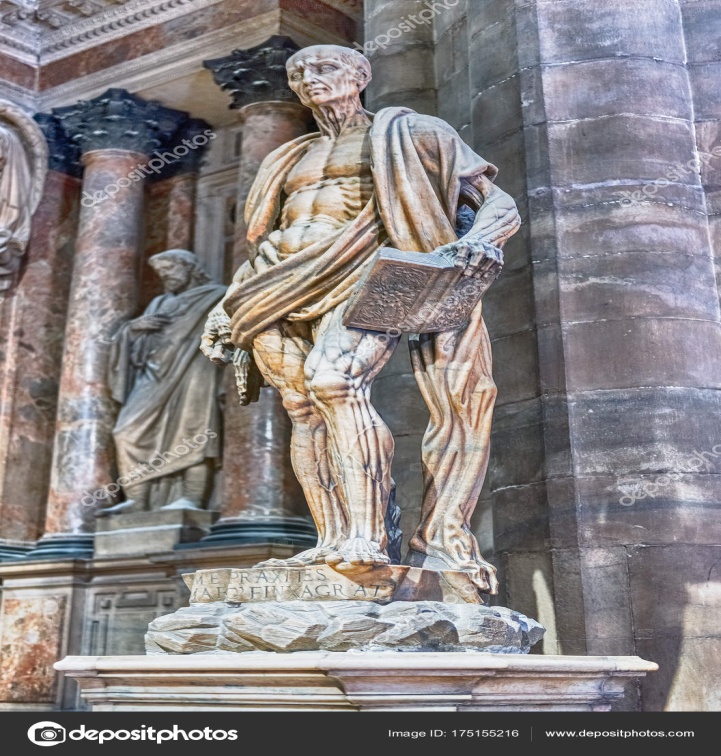 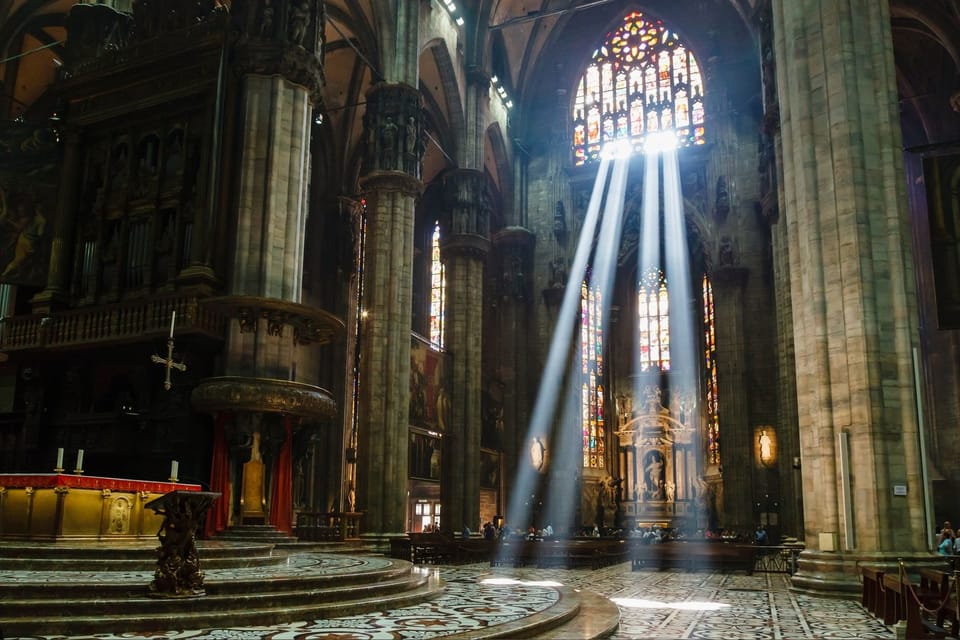 H  ΣΚΑΛΑ  ΤΟΥ ΜΙΛΑΝΟΥ
Teatro alla Scala) 1778/  2000 άτομα
ΣΤΟΑ  GALLERIA VITTORIO EMANUELE II/  1865-1877 -«Το  σαλόνι του  Μιλάνου»/ γυάλινη  οροφή+ μεταλλικές  λεπτομέρειες
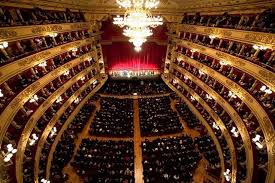 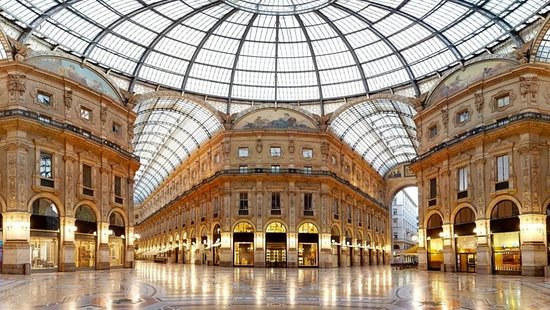 Via  BRERO  :διάσημη για τη γραφική της ατμόσφαιρα και τα καλλιτεχνικά της στοιχεία «To  SOHO του  Μιλάνου»
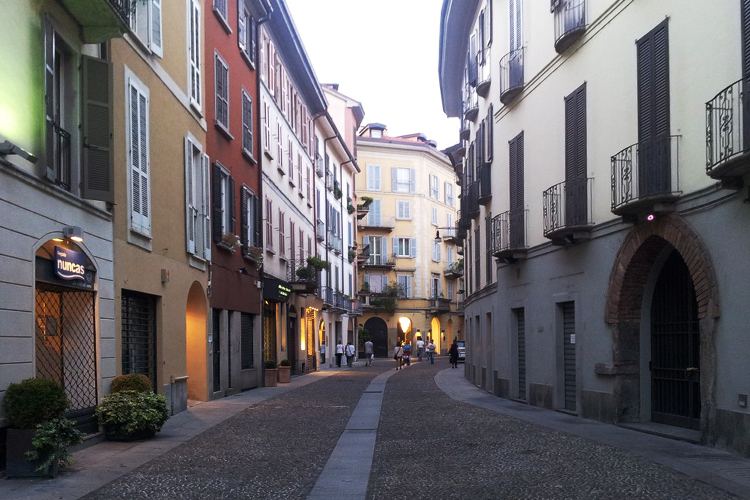 3-3-2025- MESTRE – ξενοδοχείο – STAYCITY  HOTEL
2η μέρα - 4/3/25 - VERONA
Ποταμός  ΑΔΙΓΗΣ
Piazza  (πλατεία) BRA
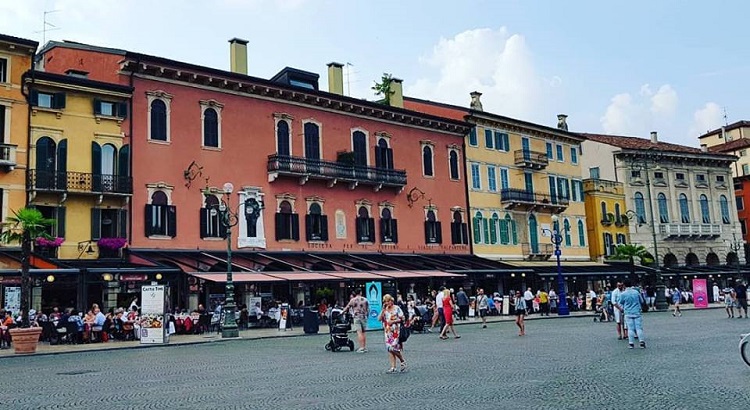 Ρωμαϊκή  Αρένα
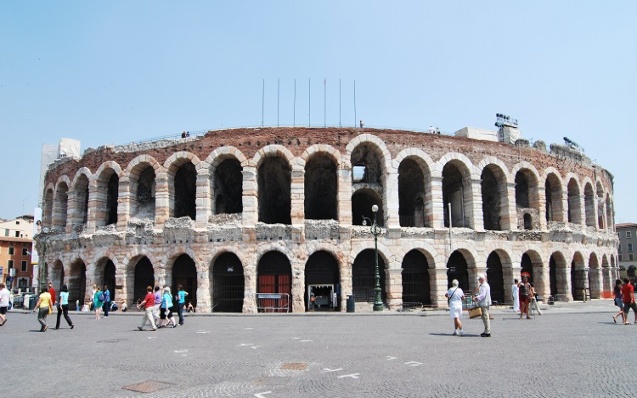 Το  αρχοντικό  των  Καπουλέτων
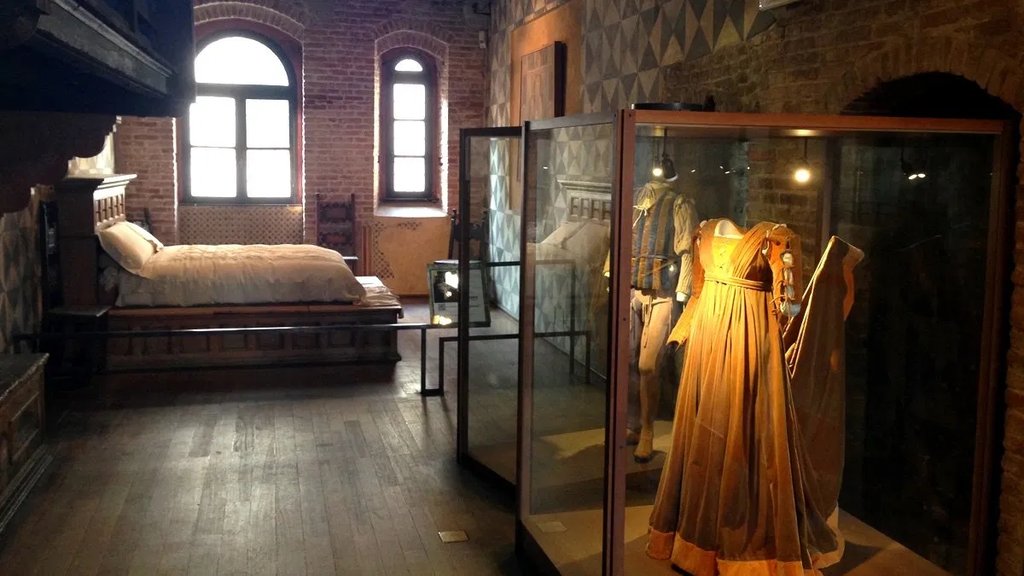 2η  μέρα - Πάδοβα
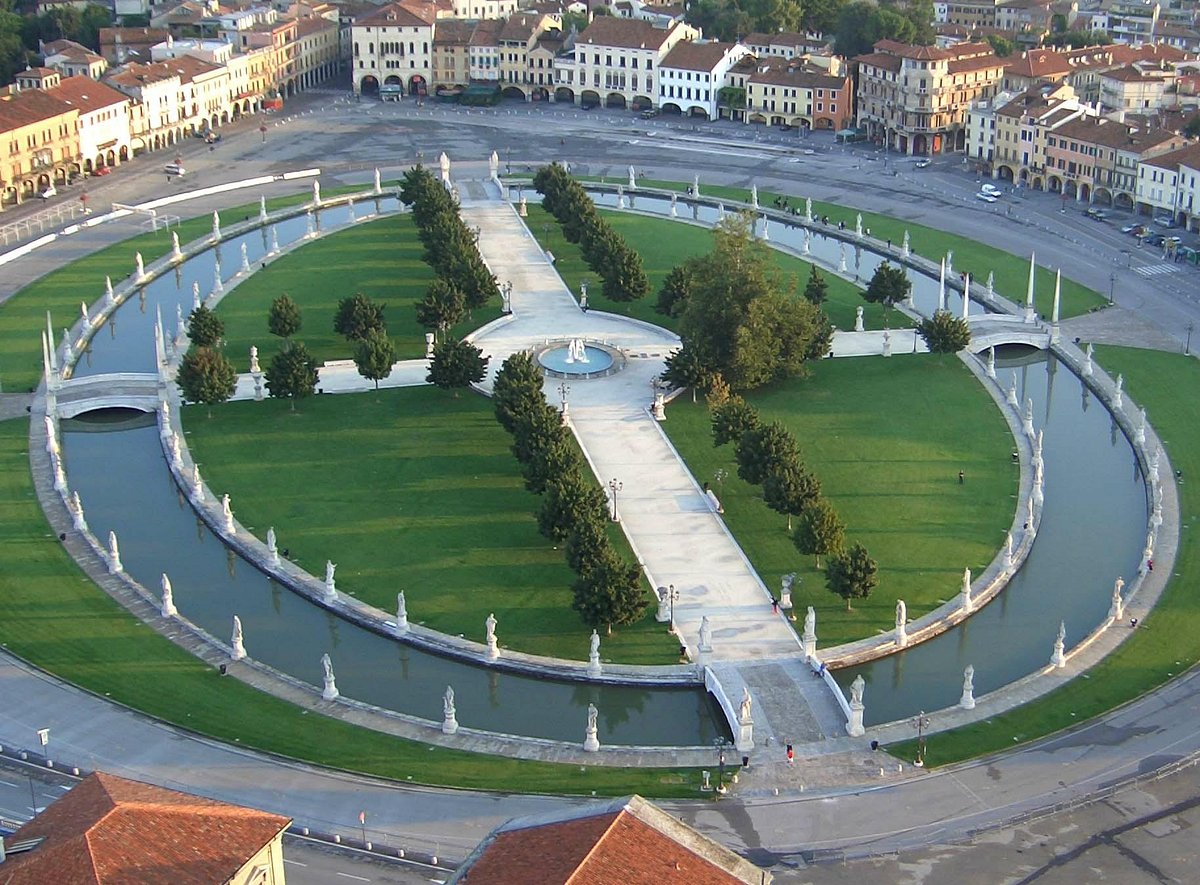 Prato della  Valle  (λιβάδι  της  Κοιλάδας) (88.000.sm + Isola  Μemmia / περιβάλλεται από  κανάλι νερού με  78  αγάλματα/  η μεγαλύτερη πλατεία με  ελλειψοειδές  στην Πάδοβα και μία από τις μεγαλύτερες σε ολόκληρη την Ευρώπη, με έκταση περίπου 90.000 τετραγωνικά μέτρα.
O Βοτανικός  κήπος- 16ος  αι. – Μνημείο  Παγκόσμιας  κληρονομιάς-  Ένα σύγχρονο βιοποικιλιακό κέντρο, που προωθεί τη διατήρηση των φυτών και τη βιωσιμότητα.
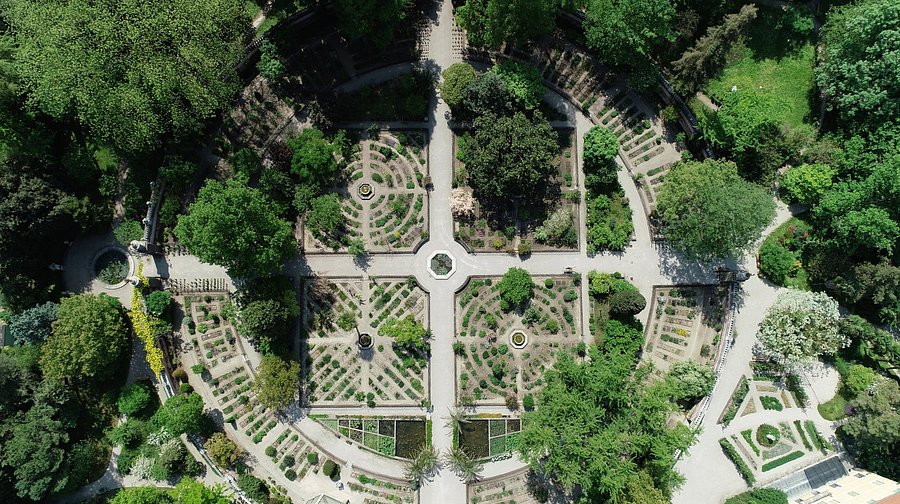 3η  μέρα – 5/3/25- ΒΕΝΕΤΙΑ: κανάλια, τα μεσαιωνικά κτίρια και την πλωτή αρχιτεκτονική.
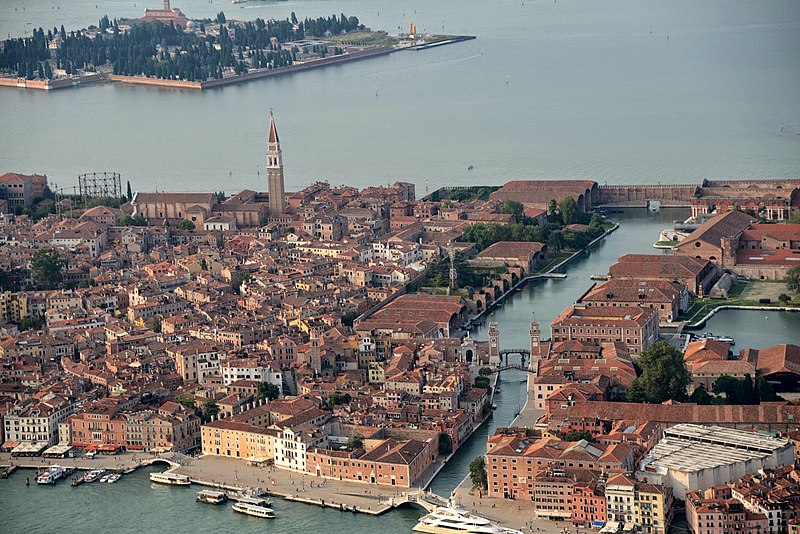 ΚΑΣΤΕΛΟ (η ανατολικότερη  συνοικία  Βενετίας)
Βασιλική  του Αγίου  Μάρκου – 9ος -11ος αι. / βυζαντινη  αρχιτεκτονική/ επιρροές γοτθικού/ρομανικου  ρυθμού/  χρυσά  ψηφιδωτά καλύπτουν  8.000.τ.μ/  4  χρυσά  άλογα  από  Κων/πολη
Το Torre dell’Orologio (Πύργος του Ρολογιού 15oς αι.) στην Πλατεία του Αγίου Μάρκου, που έχει διακοσμητικά στοιχεία που θυμίζουν ανατολίτικη τέχνη.
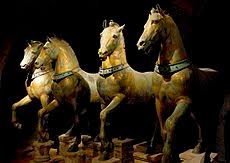 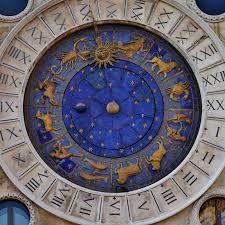 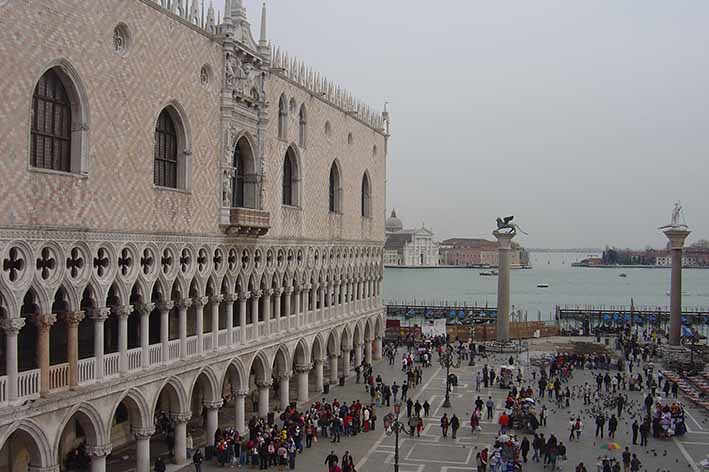 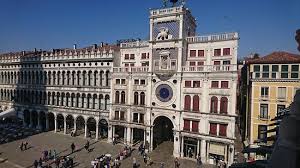 Γέφυρα  Ριάλτο/ περνά πάνω  από το Μεγάλο Κανάλι
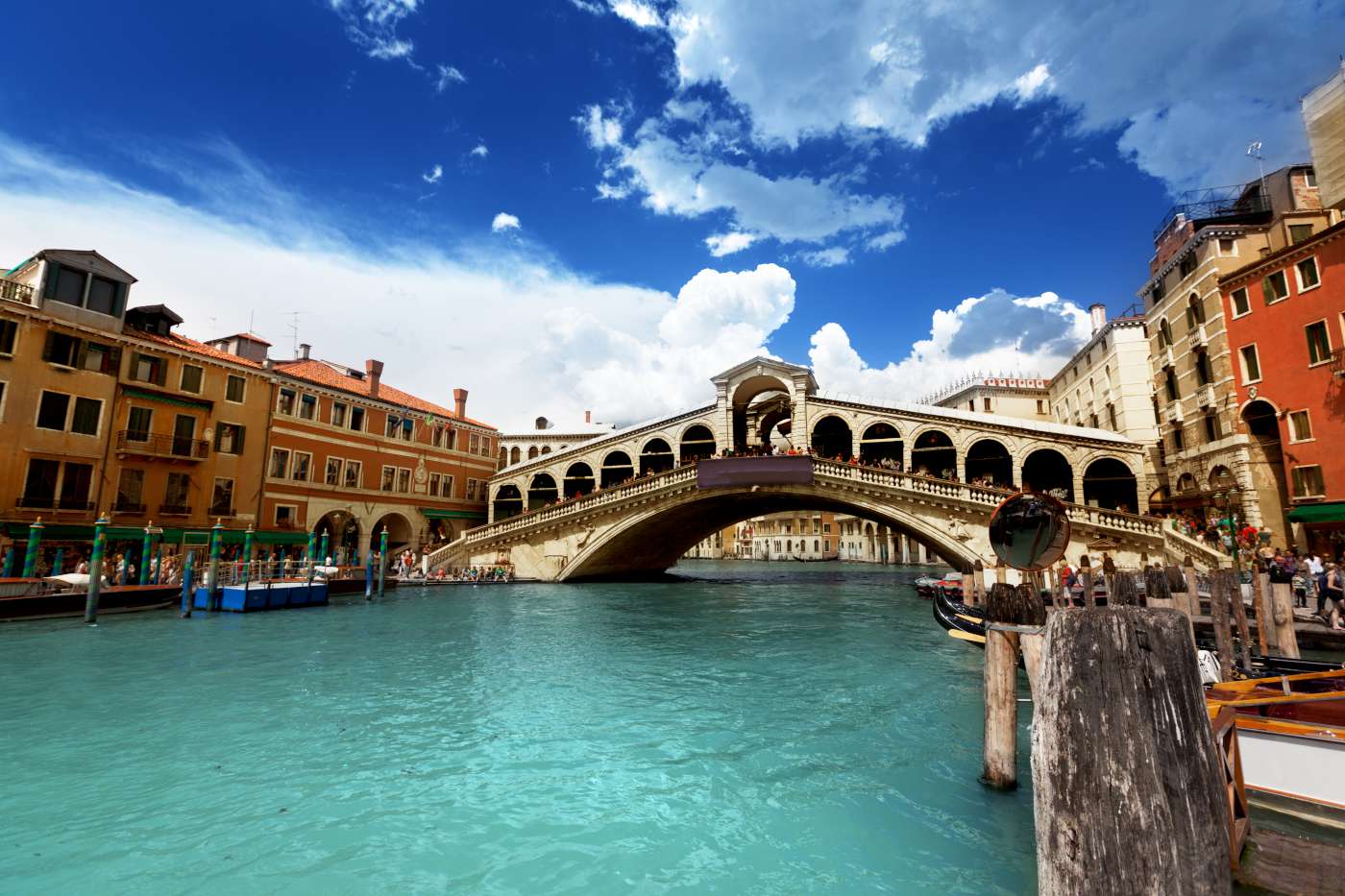 Palazzo Ducale – 9ος αι.Παλάτι των Δόγηδων δρα της κυβέρνησης της Βενετίας και του Δόγη, του ηγέτη της Δημοκρατίας της Βενετίας.
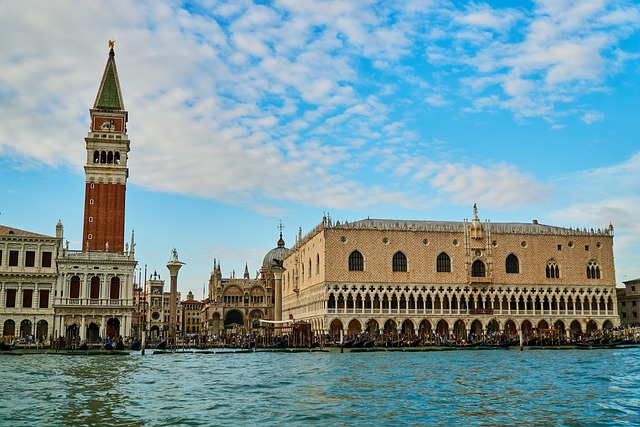 Η γέφυρα  των  στεναγμών/Συνδέει το Παλάτι των Δόγηδων με τη φυλακή και οι θρύλοι λένε ότι οι κρατούμενοι την περνούσαν ενώ αναστέναζαν, καθώς έριχναν την τελευταία τους ματιά στην πόλη.(
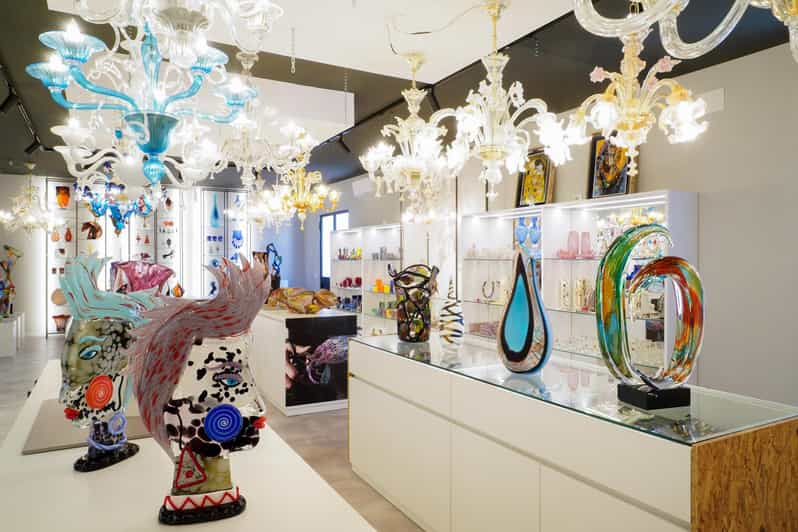 Εργαστήριο κατασκευής Μurano  (χειροποίητο γυαλί)
4η μέρα-  6/3/25 Padova Congress Center
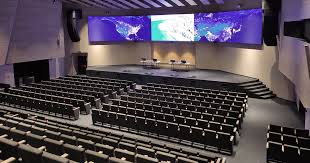 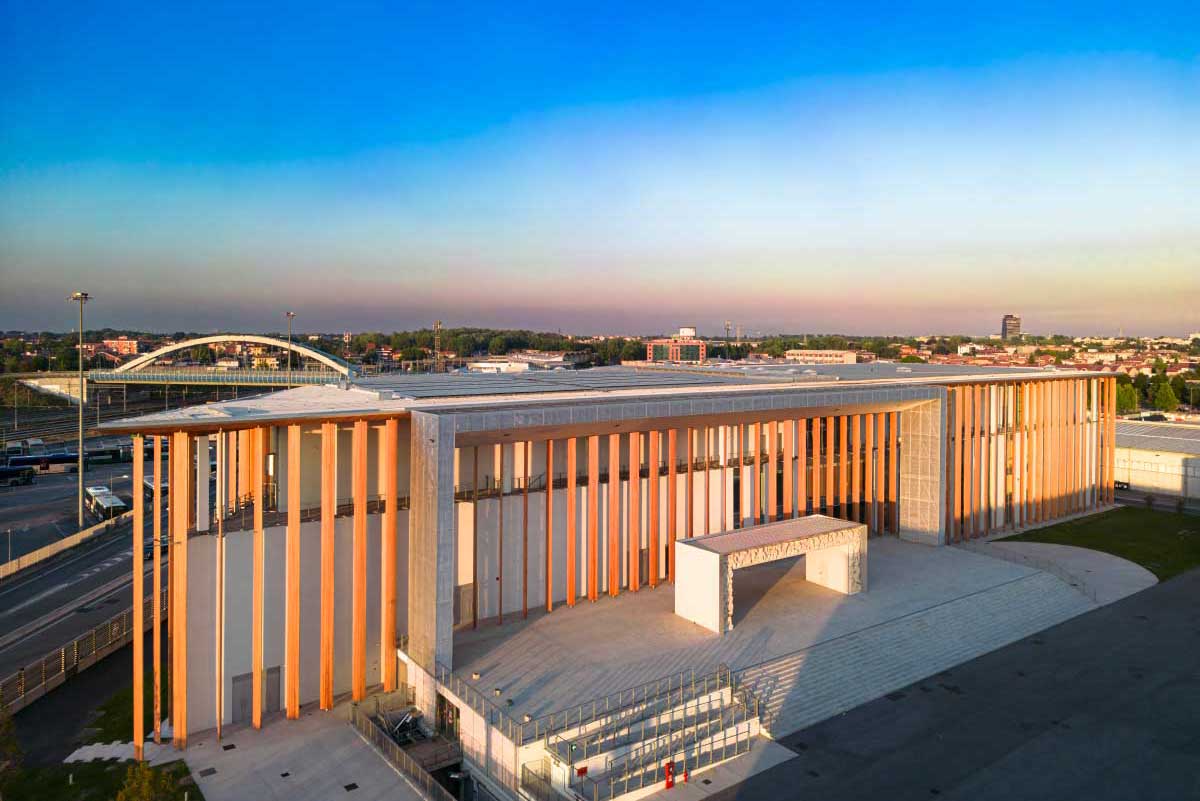 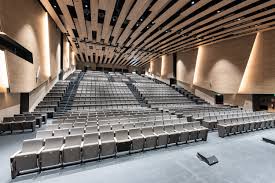 4η  μέρα – ΤΡΕΒΙΖΟ- η  πόλη του νερού
Καθεδρικός  ναός  il Duomo
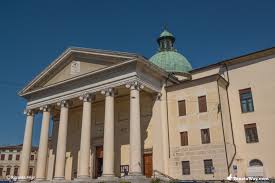 Η  γόνδολα- gondola
Μήκος: Περίπου 10-11 μέτρα.✔ Χρώμα: Όλες οι γόνδολες είναι μαύρες, βάσει νόμου, για να διατηρείται η παράδοση και η ομοιομορφία.✔ Ασύμμετρη κατασκευή: Η γόνδολα είναι ελαφρώς ασύμμετρη ώστε να μπορεί να κινείται ευκολότερα στα κανάλια με έναν μόνο κουπηλάτη.✔ Ferò da prora: Το διακοσμητικό μεταλλικό στοιχείο στο μπροστινό μέρος της γόνδολας, το οποίο έχει έξι δόντια που συμβολίζουν τις έξι γειτονιές της Βενετίας (Sestieri).
Ο Γονδολιέρης
Ο γονδολιέρης είναι ο οδηγός της γόνδολας.
Φορά παραδοσιακή ριγέ μπλούζα και καπέλο.
Χρησιμοποιεί ένα μοναδικό κουπί, με τεχνική που του επιτρέπει να πλοηγεί τη γόνδολα με ακρίβεια.
Για να γίνει κάποιος γονδολιέρης, πρέπει να περάσει ειδική εκπαίδευση και εξετάσεις.
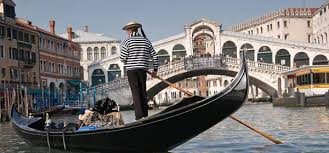